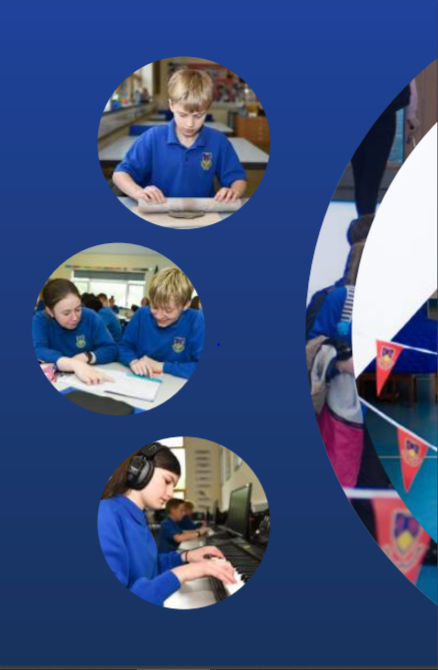 Working Together,
Achieving More
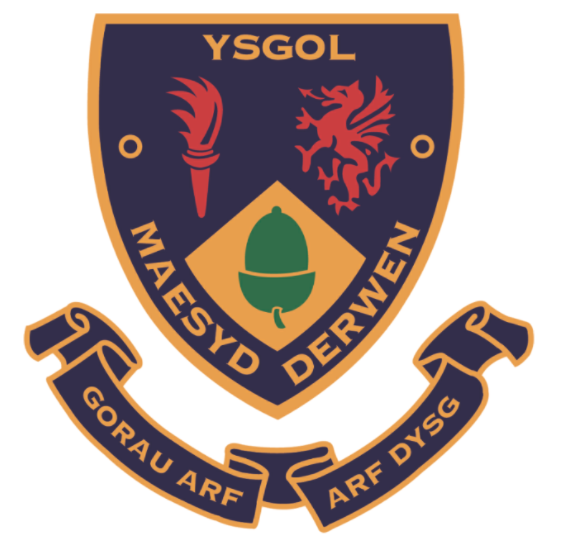 Cydweithio a Chyflawni
Year 10 and 11 Information Evening

21st October 2021

NCFE Equality and Diverity
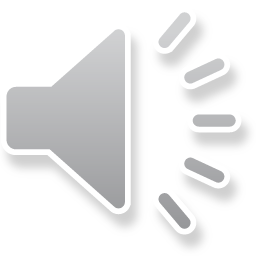 Course content and delivery
Give a brief outline of the course content and the method of delivery over the 1 – 2 years

Pupils are entered for either an Award or Certificate of study equivalent to either 1 or 2 GCSE’s at grade B.
There are 3 Units in total, and pupils either complete Unit 1 or all 3 Units over the 2 years.
Topics aim to develop understanding of issues relating to equality and diversity within communities and the workplace.
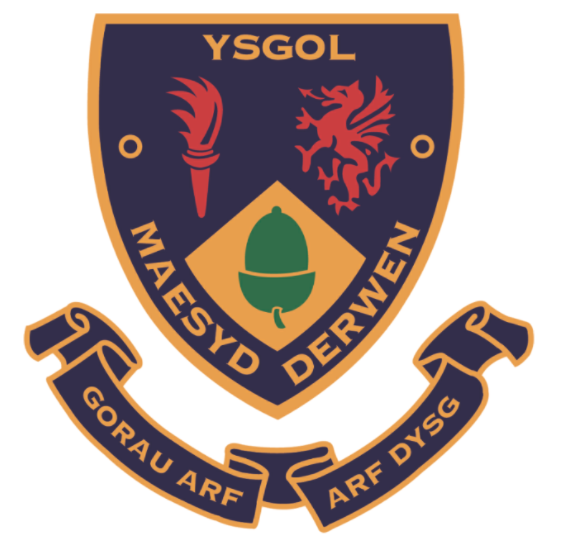 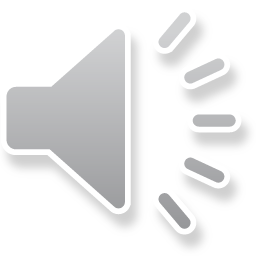 Assessment
How is the course assessed?
The course is fully coursework based with no final exam.

When will the assessments take place?
All work is entered for the qualification.

What preparation needs to be done beforehand?
Pupils need to stay up to date with deadlines set for each assessment task. Once an assessment task is checked, pupils have a single opportunity to improvement to meet the pass criteria.
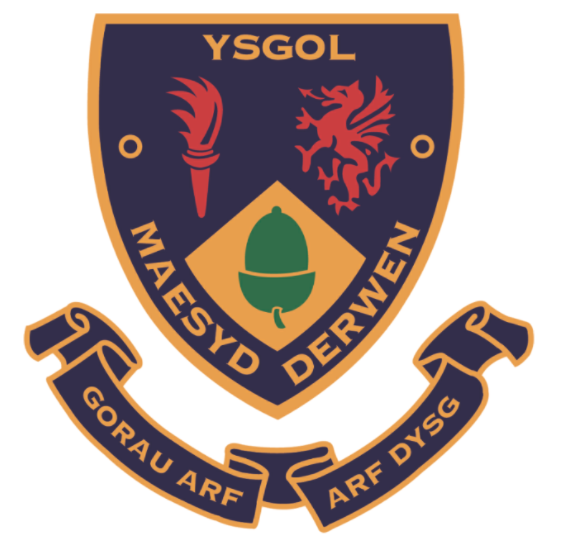 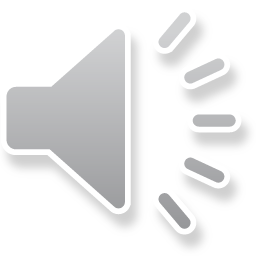 Skills Development
What skills will pupils develop through studying the course and how will they do this?
Pupils are asked to describe, explain and apply their knowledge and understanding of issues regarding equality and diversity in society.

These skills that are developed help support a range of subjects such as the Welsh Baccalaureate, Public Services & SWEET because of the content, and all subjects that uses extended writing and independent research as a result of the structure of the tasks.

What can they do to practise these skills?
To help develop their awareness and understanding, pupils can keep up to date with media coverage of the issues they study.
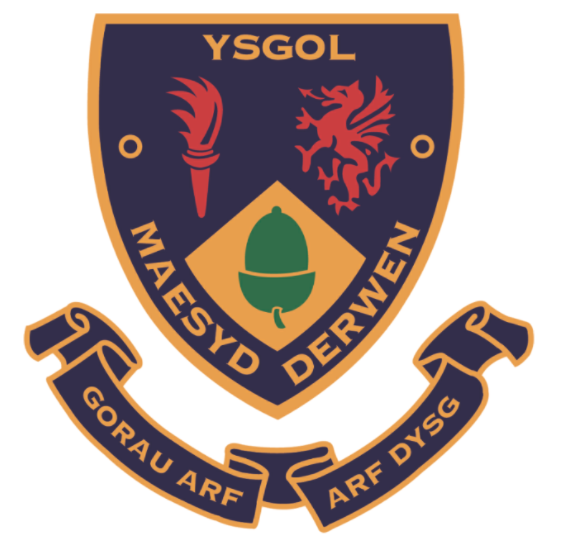 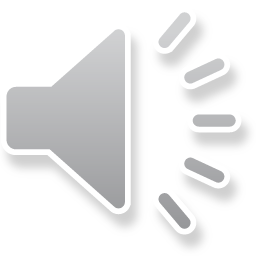 Our Expectations
What is expected of pupils?
There are high expectations of pupils to engage in asking questions and expressing opinions, as well as being open-minded in response to learning about diversity within society and being tolerant of differences within the world around us.

To produce their best work, pupils should:
Keep up to date with deadlines for assessments
Utilise the writing support given in class
Keep up to date with news about beliefs, identity and ethics relating to issues of equality and diversity in the wider world.
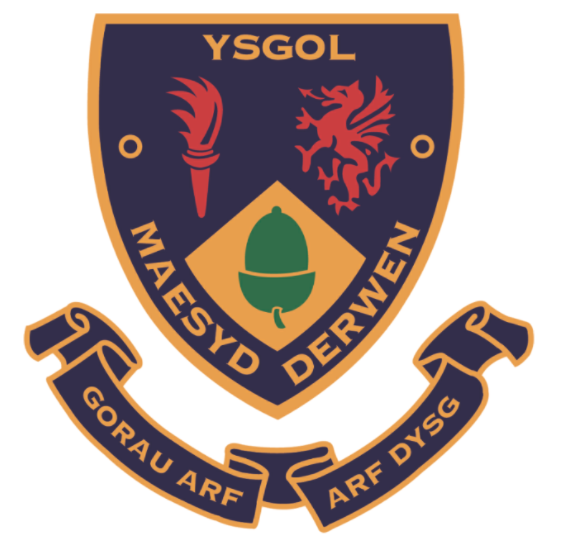 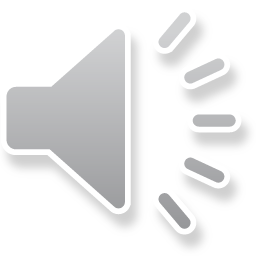 Resources and Support
What resources will you make available to support learning?
All assessments and support resources are uploaded through google classroom.
Pupils have the choice to produce work independently, via a hand-written booklet or a mixture of both.
This provides support both within and outside lessons to support the different learning needs of each pupil.
How can parents/carers support their children in your subject?
Parents/carers support their children development through discussion of current topics related to the topics.
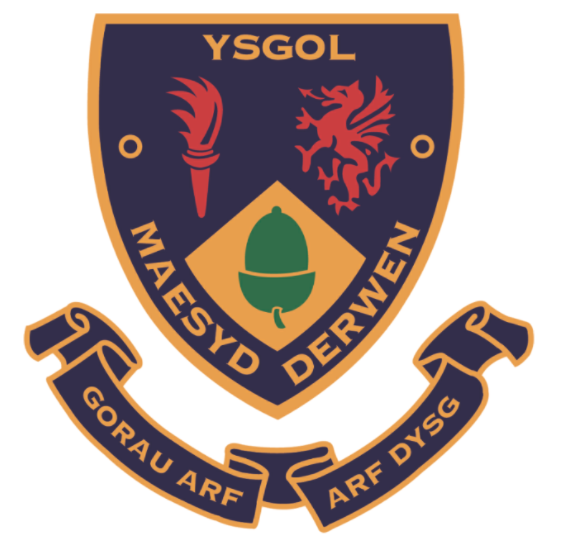 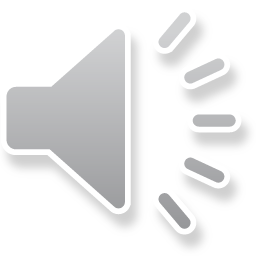